সবাইকে স্বাগতম
মোসা: রহিমা আক্তার 
সহকারী শিক্ষক 
মক্রবপুর সরকারি প্রাথমিক বিদ্যালয় 
নাঙ্গলকোট, কুমিল্লা।
E-mail: rahimaakter12@gmail.com
বিষয়ঃ বাংলা 
শ্রেণীঃ তৃতীয় 
অধ্যায়ঃ পাখিদের কথা। 
সময়ঃ ৪০মিনিট
ভিডিও টি দেখি এবংমনোযোগ দিয়ে গানটি  শুনি
[Speaker Notes: গানটি কী নিয়ে?]
পাঠঃ পাখিদের কথা ।
পাঠ্যাংশঃ রোজ সকালে -------ঝুটি আছে তার। 
পৃষ্ঠাঃ       ৫২
শিখনফল
৩-৩-১ পাখির বর্ণনা শুনে বুঝতে পারবে।
২-৬-২ পরিচিত পাখির বর্ণনা এবং সংশ্লিষ্ট প্রশ্ন করতে ও উত্তর দিতে পারবে।
২-৬-১ পরিচিত পাখির সম্পর্কে পড়তে পারবে।
২-৪-১ পরিচিত পাখির সম্পর্কে লিখতে পারবে।
রোজ সকালে পাখির ডাকে আমাদের ঘুম ভাঙে। পাখিরা আমাদের অনেক উপকার করে। তারা আমাদের প্রতিবেশীর মতো ।
কাক
কাকের শরীর কালো পালকে ঢাকা থাকে। কাক কা-কা করে ডাকে।এরা ঝাঁক বেঁধে ওড়ে। কাক খুব চালাক পাখি।
কোকিল
কোকিলের রং কালো। তবে কালোর উপর উজ্জ্বল নীল রঙের পোঁচ দেওয়া। ঠোঁট সবুজ ও বাঁকানো। চোখের রং টকটকে লাল। লম্বা লেজ। কোকিল কুউ-উ-উ,কুউ-উ-উ করে গানের মতো করে মিষ্টি স্বরে ডাকে। এরা বসন্তকালে ডাকে।
ময়না
ময়না দেখতে যেমন সুন্দর তেমনি মিষ্টি তার গানের গলা।অন্য পাখি ও মানুষের কথা অবিকল নকল করতে পারে। ময়নার রং কালো। চোখের নিচে ও মাথার পিছনদিকে হলুদ চওড়া রেখা টানা। ঠোঁট কমলা লালে মেশানো। পা দুটি হলুদ।
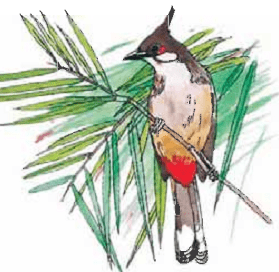 বুলবুলি
ছোট পাখি বুলবুলি। হালকা বাদামি আর কালো রঙের হয় বুলবুলি। লম্বা লেজের গোড়ায় আছে লাল টুকটুকে ছোপ। মাথার উপরে সামনে ঝুলে পড়া একটি ঝুটি আছে।
শিক্ষকের পাঠ
পাঠ্য বইয়ের ৫২ পৃষ্ঠা খুলে আমি আজকের পাঠ প্রমিত উচ্চারণে শ্রবণ যোগ্য স্বরে পড়বো। শিক্ষার্থীরা মনোযোগ সহকারে  শুনবে এবং পড়া ধরবে।
শব্দের অর্থ বলি ও বাক্য তৈরি করি
প্রতিবেশী
পড়শি
পাখিরা আমাদের প্রতিবেশী।
বুলবুলির লেজের গোড়ায় লাল টুকটুকে ছোপ রয়েছে।
ছোপ
দাগ
কোকিলের গাঁয়ে কালোর উপরে নীল রঙের পোঁচ দেওয়া।
পোঁচ
লেপা
খোপা করে বাঁধা চুল
বুলবুলির মাথার উপরে একটি ঝুটি আছে।
ঝুঁটি
ঝাঁক
দল বা পাল
কাক ঝাঁক বেঁধে ওড়ে।
যুক্তবর্ণ চিনে নিই এবং নতুন শব্দ তৈরি করি
কণ্ঠ
ণ
ঠ
কুণ্ঠা
বন্ধু
ন
ধ
বন্ধ
ভাণ্ডার
কাণ্ড
ণ
ড
উজ্জ্বল
জ
জ
ব
প্রোজ্জ্বল
লম্বা
ম
ব
কম্বল
শিক্ষার্থীর পাঠ
পাঠ্য বইয়ের ৫২ পৃষ্ঠা খুলে ( রোজ সকালে-----------------ঝুটি আছে তার।) পর্যন্ত নিরবে পড়তে বলব ।
দলীয়কাজ
দল-ময়না
দল-কোকিল
কর্মপত্র
  
ময়না সম্পর্কে তিনটি বাক্য লিখ।
কর্মপত্র
  
কোকিল সম্পর্কে তিনটি বাক্য লিখ।
মুল্যায়ন
প্রশ্ন গুলোর উত্তর লিখ
১) কোকিল কোন সময়ে ডাকে?
২) কোন পাখি মানুষের কথা নকল করতে পারে?
৩) মাথার সামনে ঝুঁটি আছে ----- পাখির।
৪) কোকিলের ডিমে তা দেয় কোন পাখি?
বাড়ির কাজ
তুমি কী কী পাখি দেখেছ তাদের নাম লিখে আনবে।
সবাইকে ধন্যবাদ